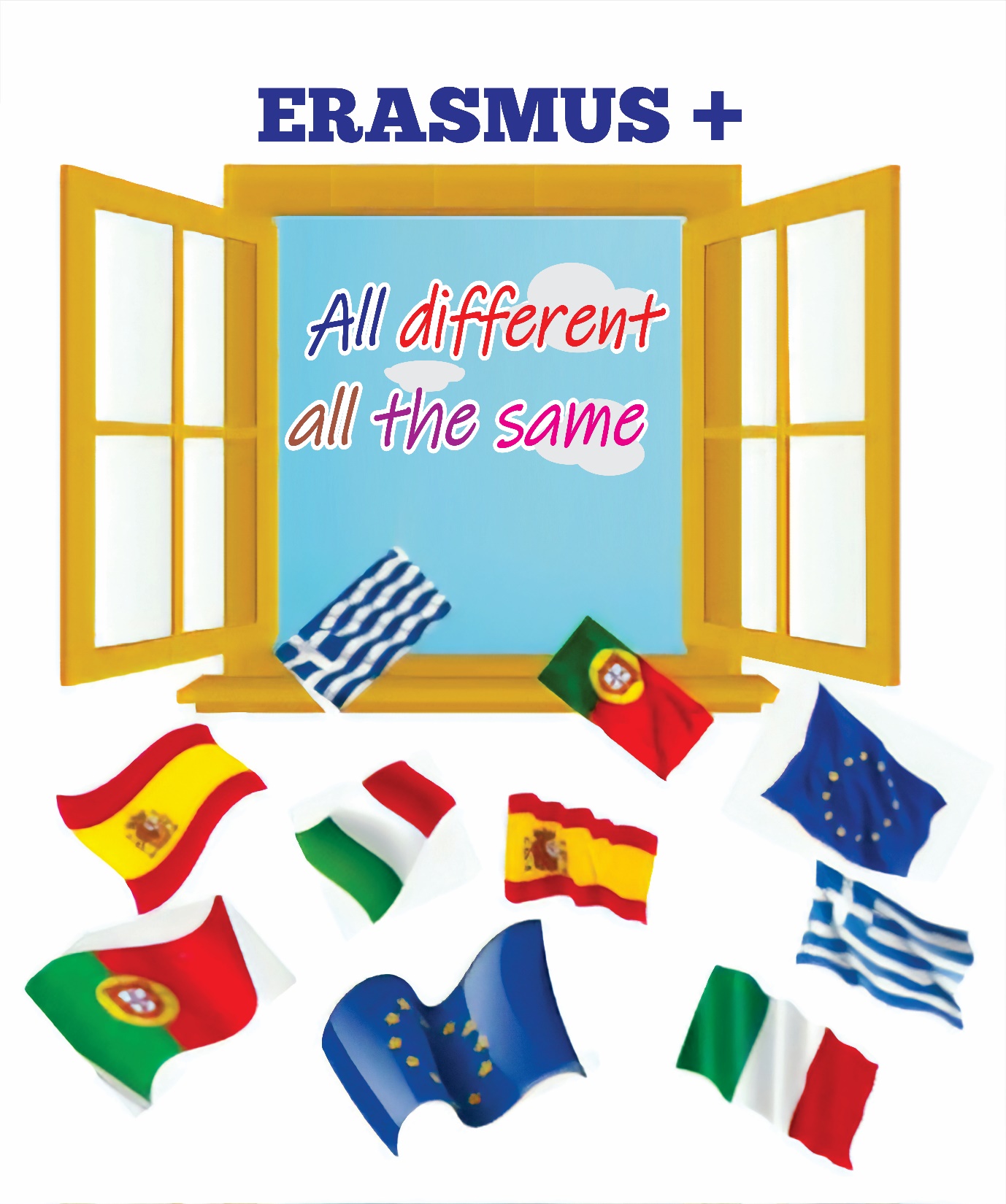 2nd  meeting

Women who made a difference

Istituto Comprensivo Perugia 3, Perugia, Italy

24-28 February 2020
‹#›
«Like a girl»
The long journey of women towards equality
‹#›
«Like a girl»
‹#›
What does run «like a girl» mean?
“run in a ridiculous way”
or
“run as fast as you can”

Why are these two answers so different?
‹#›
‹#›
Stereotype
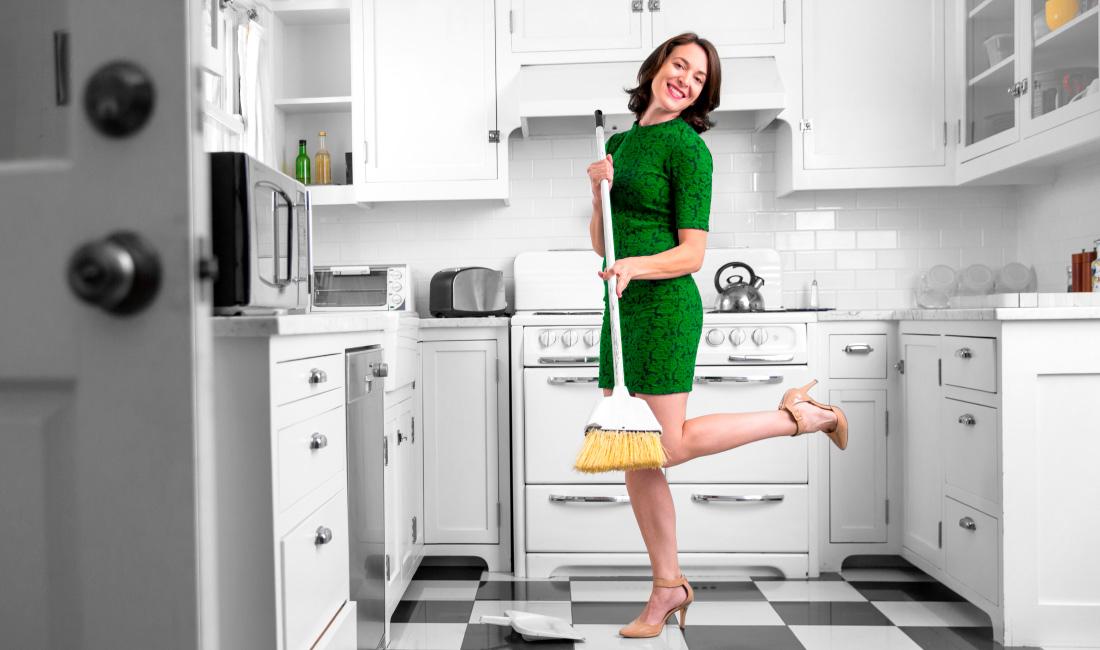 When, in the life of a person, does this stereotype appear?
Where does this stereotypical image come from?
‹#›
Stereotypes everywhere around
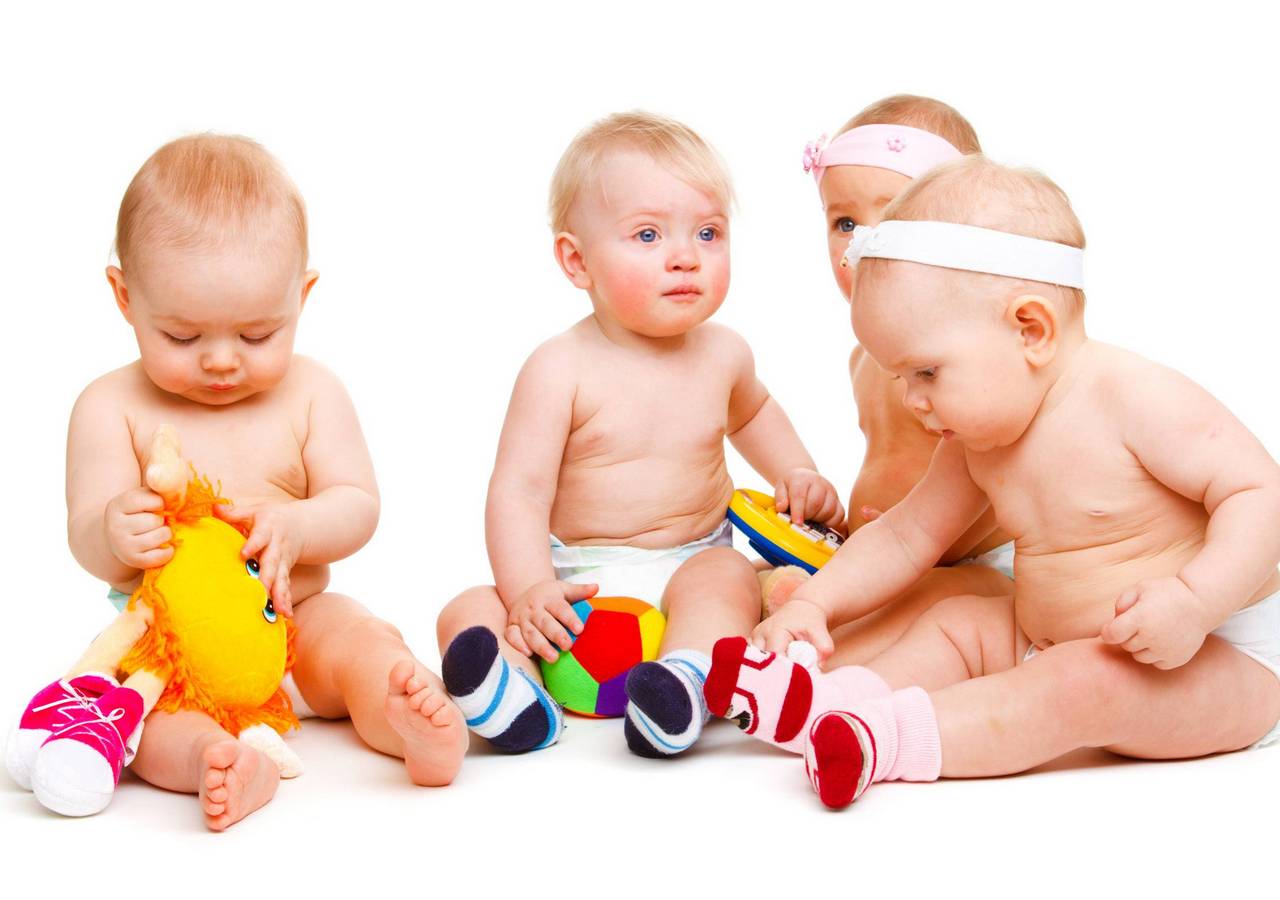 ‹#›
Stereotype  vs  Reality
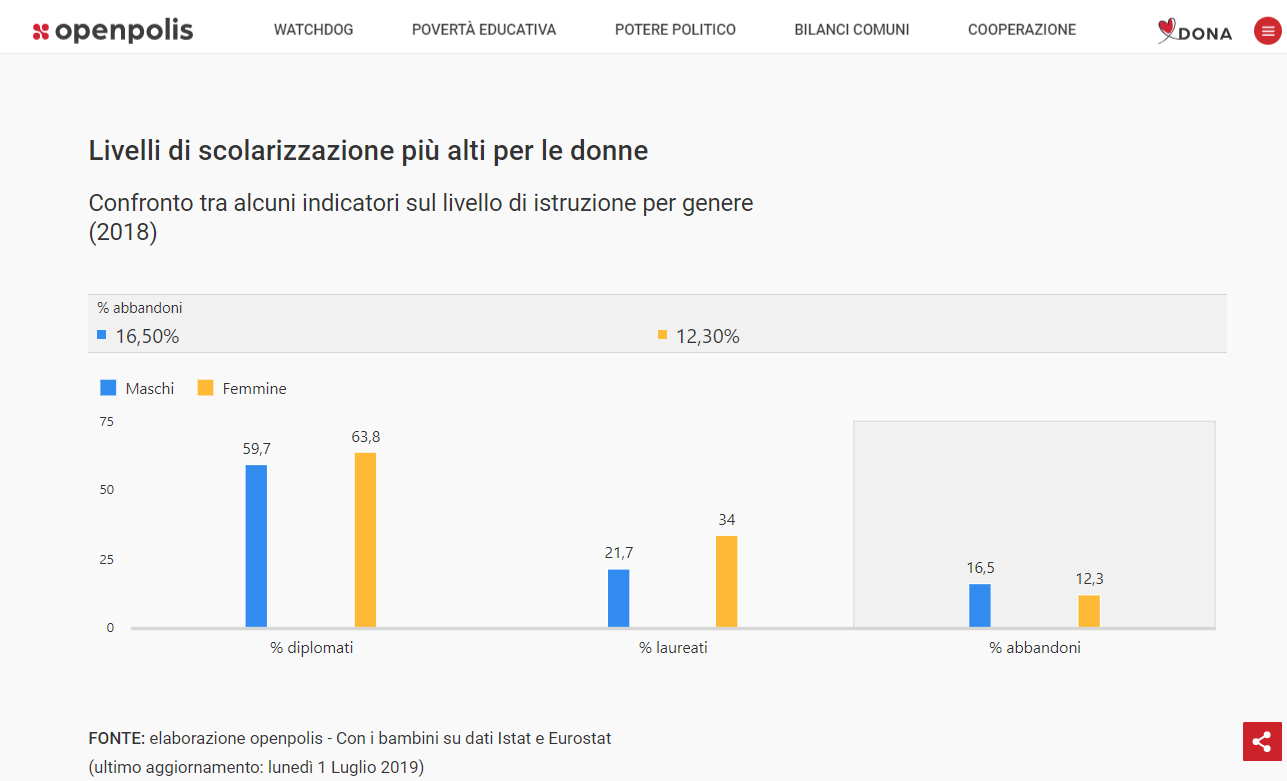 ‹#›
Reality is
According to recent international studies, regarding the overall achievement in reading, mathematics and science literacy, girls outperformed boys in 70% of participating countries.
Even in those countries with political and economical inequality.


In a few words, at school, on average, girls have better results than boys.


So what?
‹#›
La Boum - The Party - Il tempo delle mele
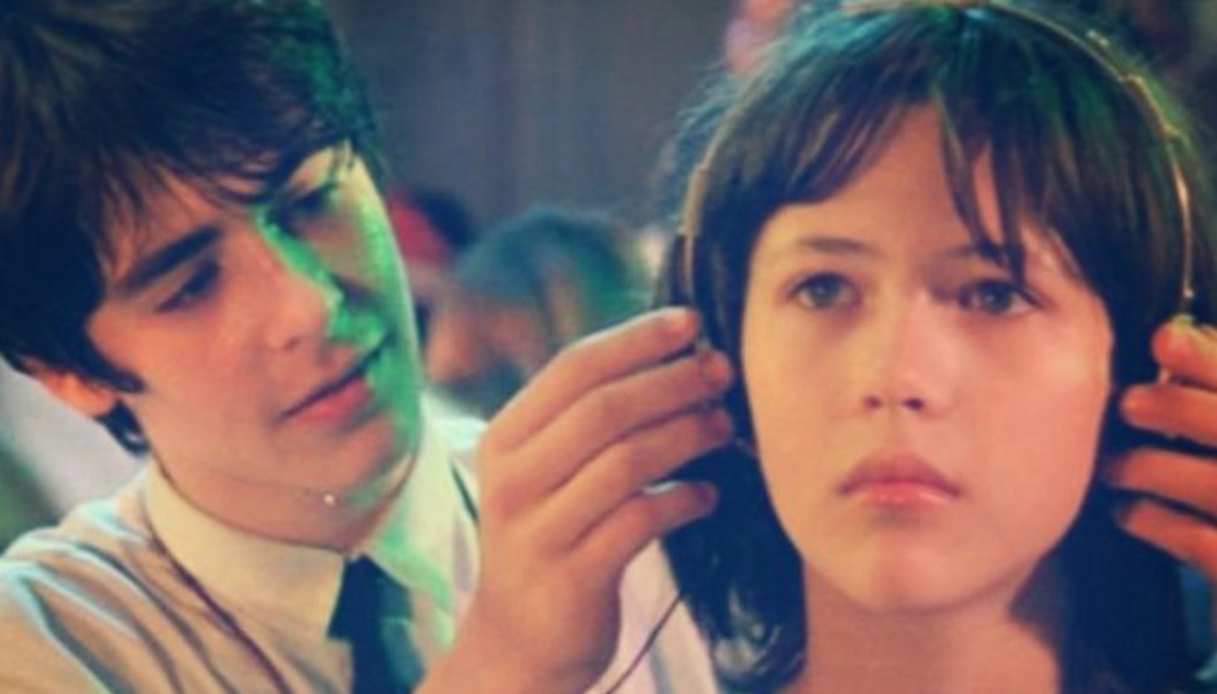 ‹#›
Crossroads
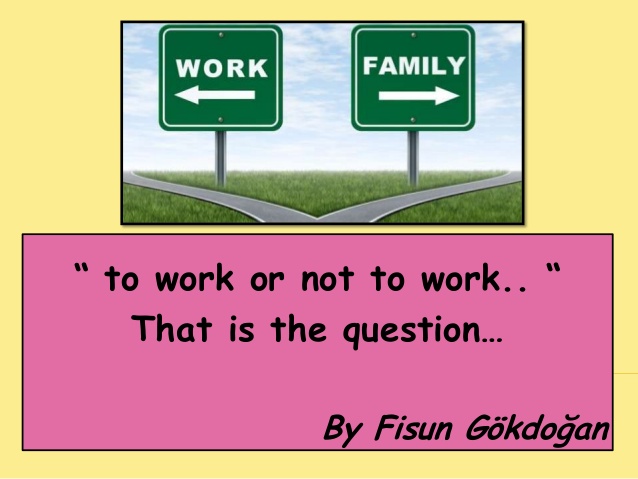 ‹#›
There’s still a glass ceiling: let’s shatter it!
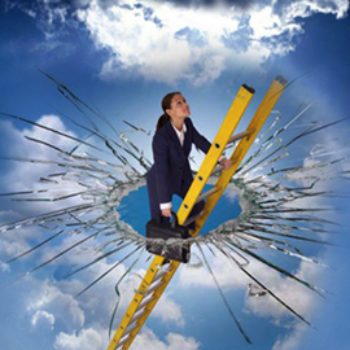 ‹#›
Where does this stereotype come from?
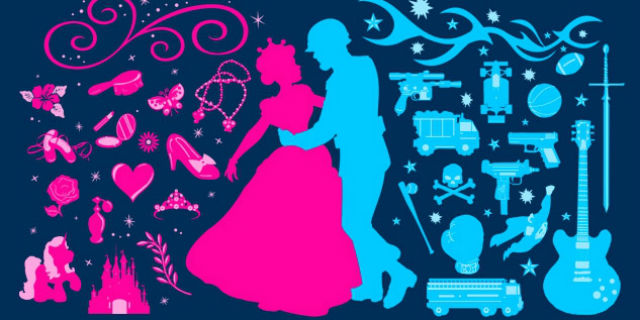 ‹#›
Michelangelo, Cappella Sistina,  La cacciata dal Paradiso
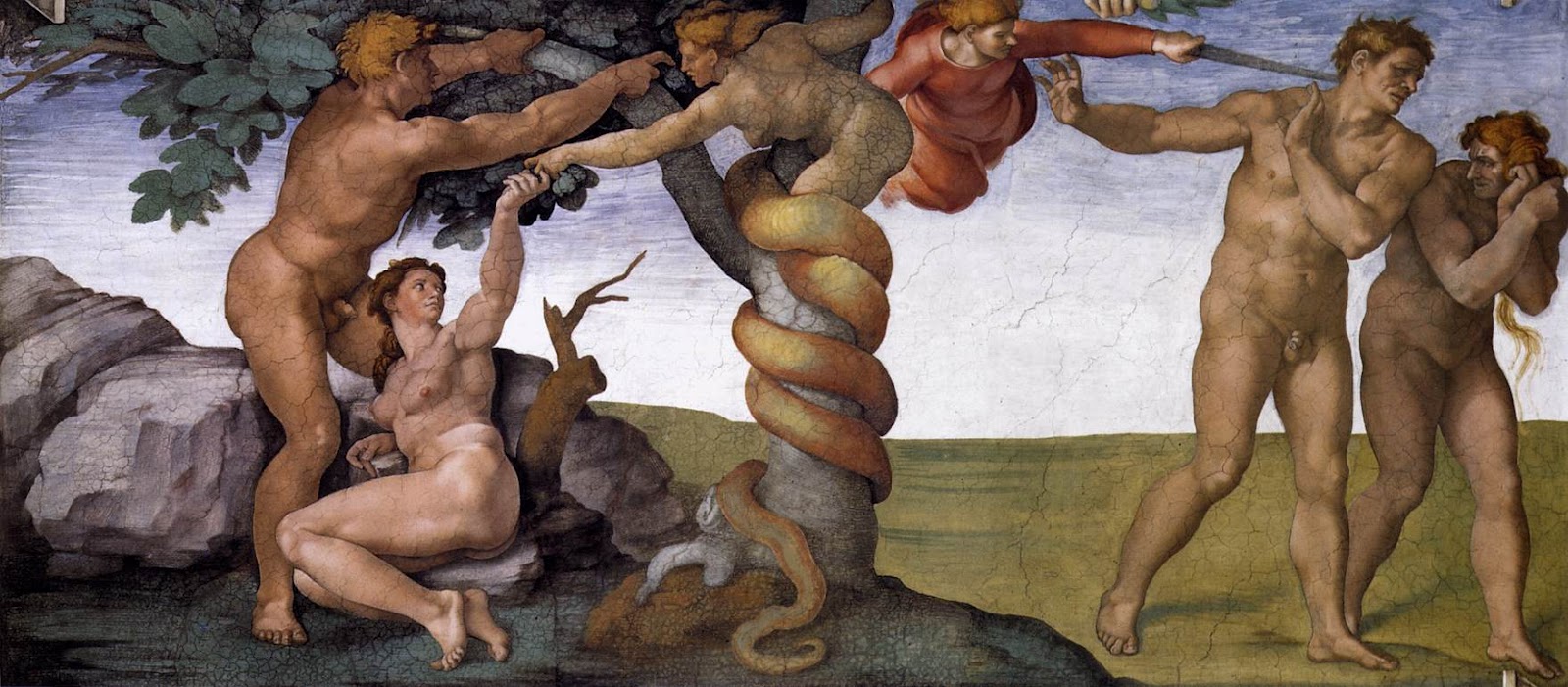 ‹#›
The myth of Pandora
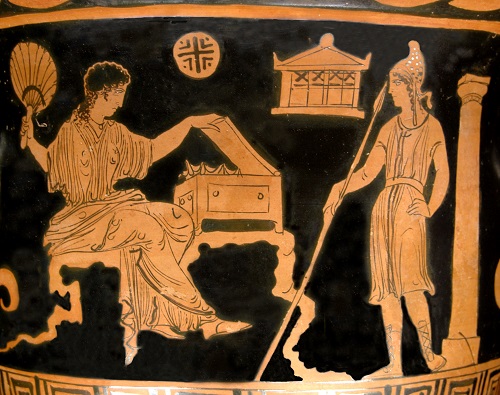 ‹#›
Characters
PROMETHEUS: «THE CLEVER BROTHER»
PANDORA: «FULL OF EVERY GIFT»
EPIMETHEUS: «THE DUMB BROTHER»
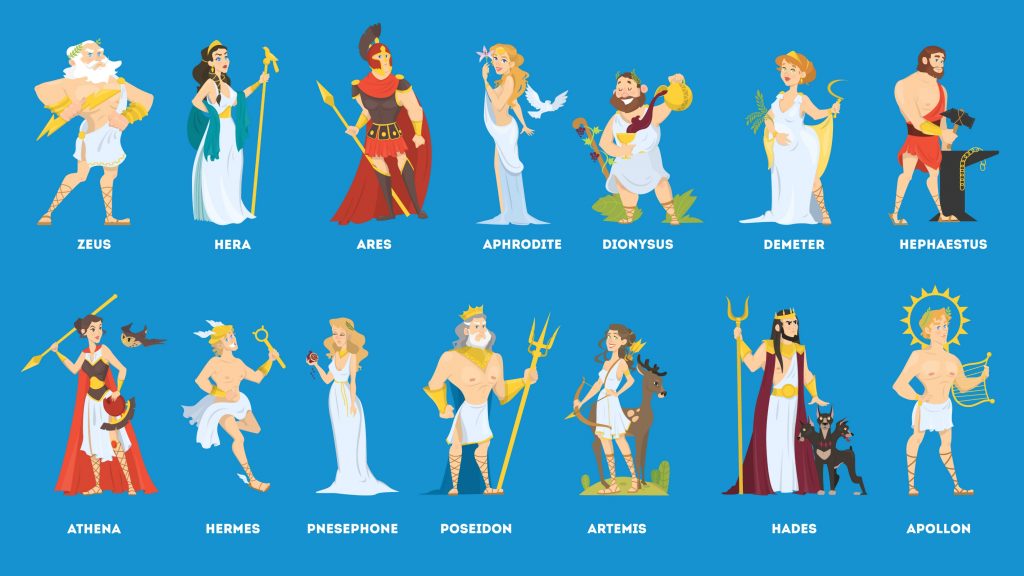 ‹#›
Our common ancient past
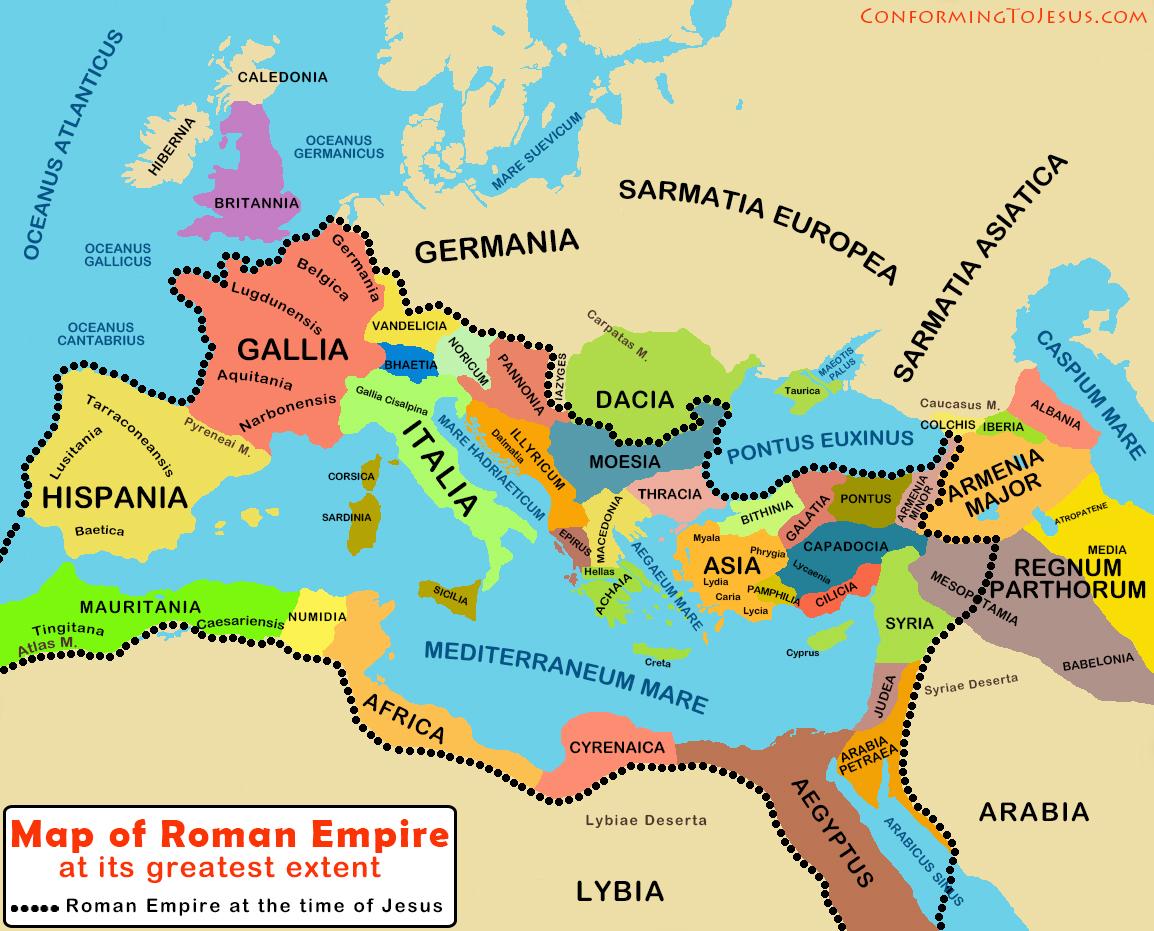 ‹#›
The best awards on her gravestone
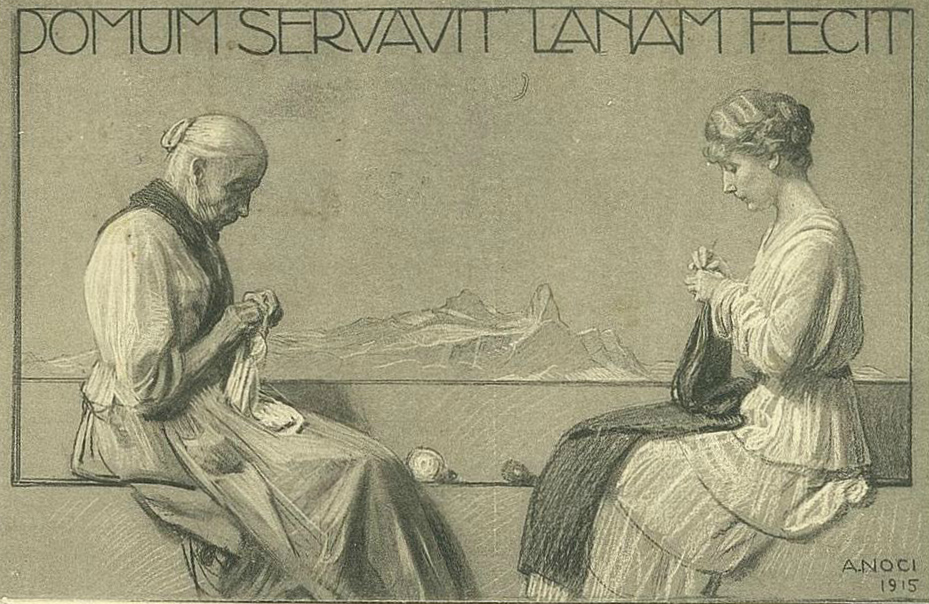 DOMI MANSIT, CASTA VIXIT, LANAM FECIT
‹#›
Raffaello, Madonna Sistina (Dresda)
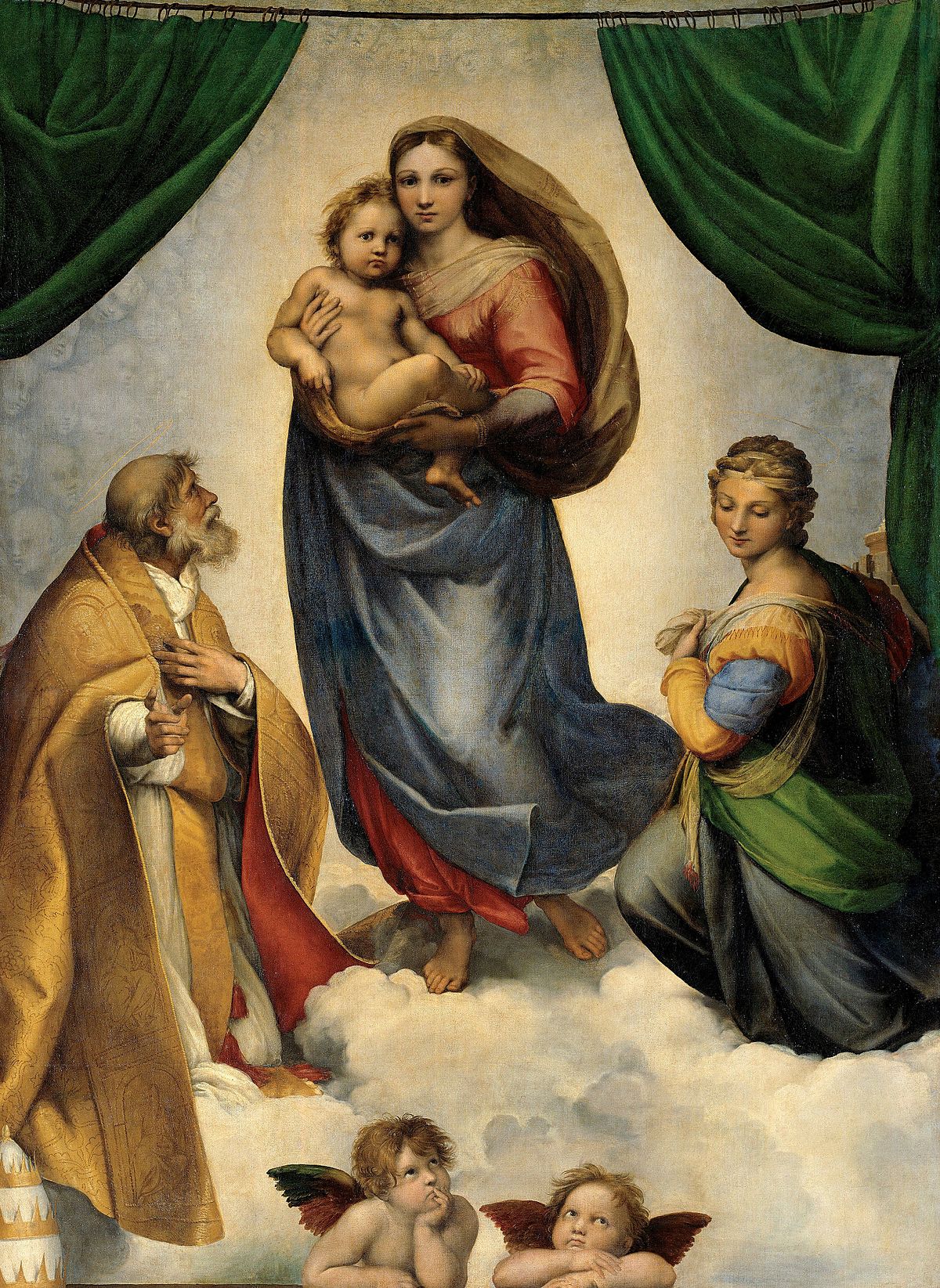 ‹#›
Pieter Bruegel,  Dulle Griet   (Antwerp)
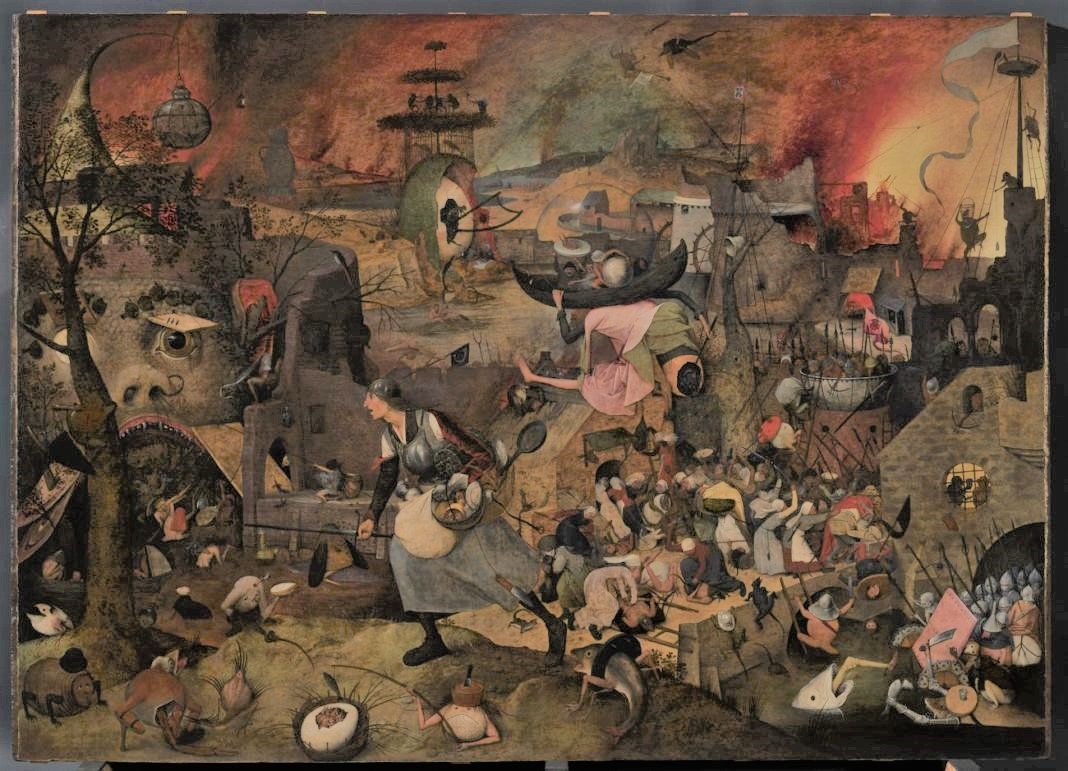 ‹#›
What was everyday life like?
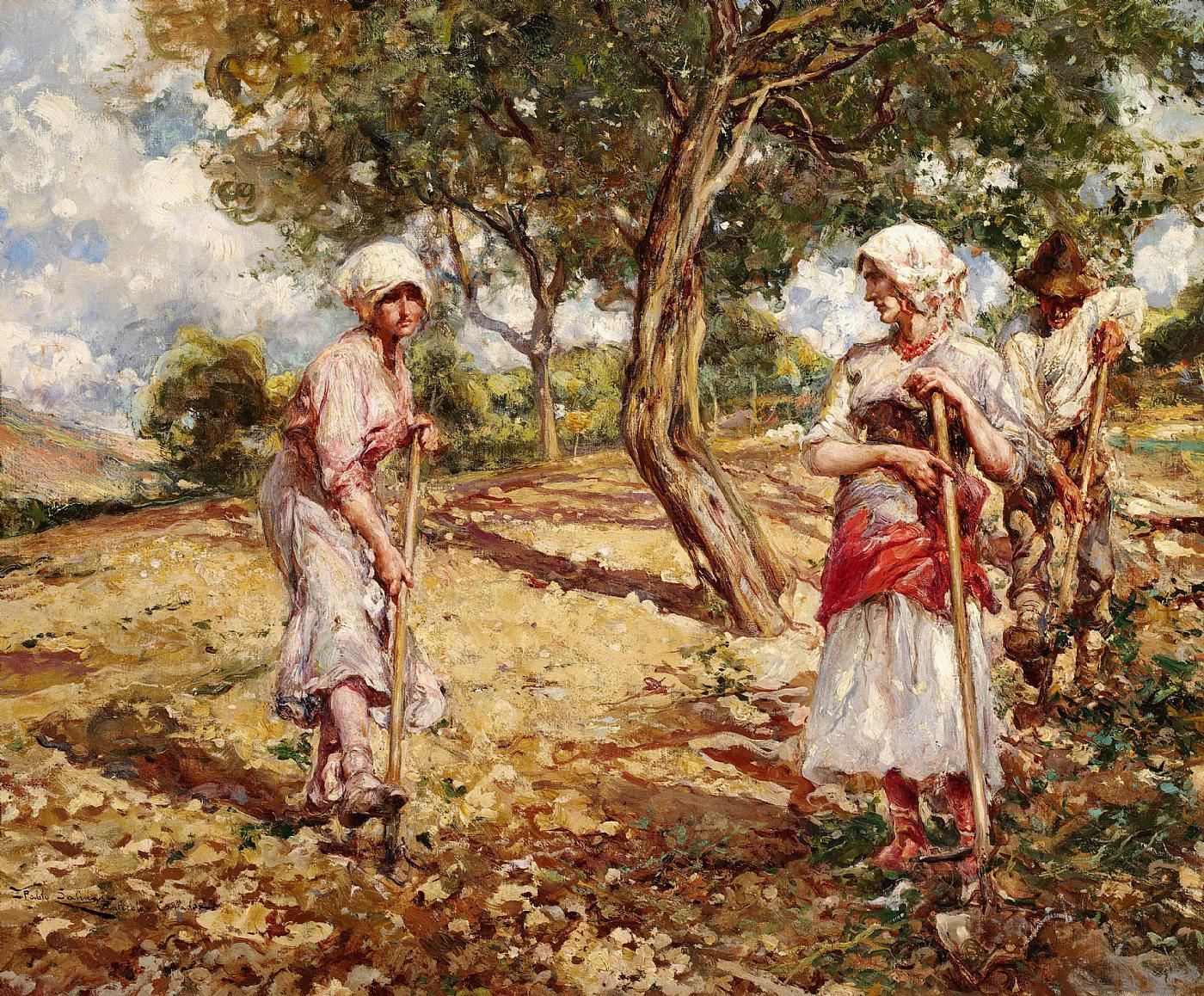 peasants
‹#›
What was everyday life like?
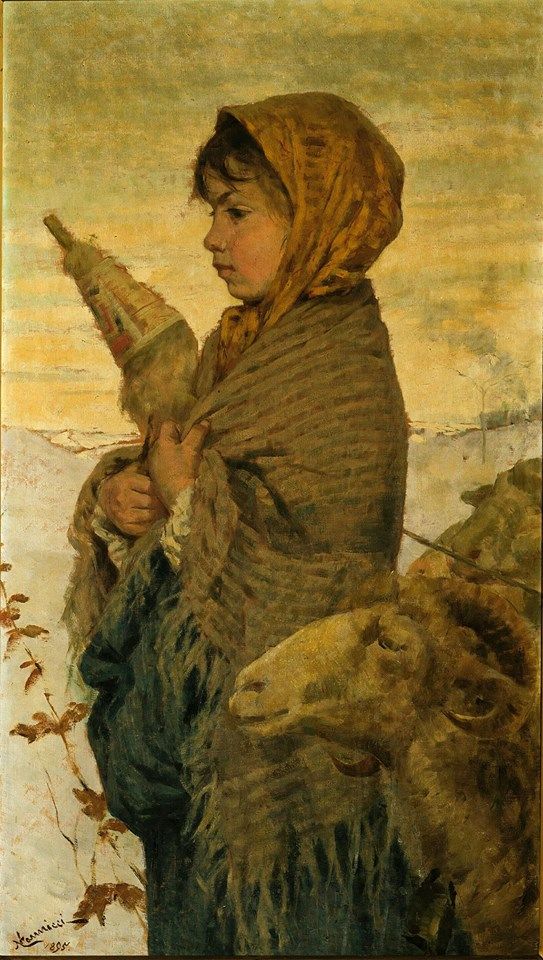 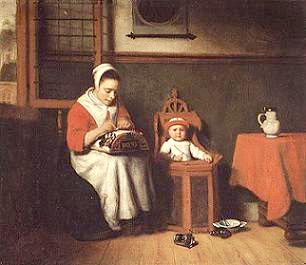 spinners
lacemakers
‹#›
What was everyday life like?
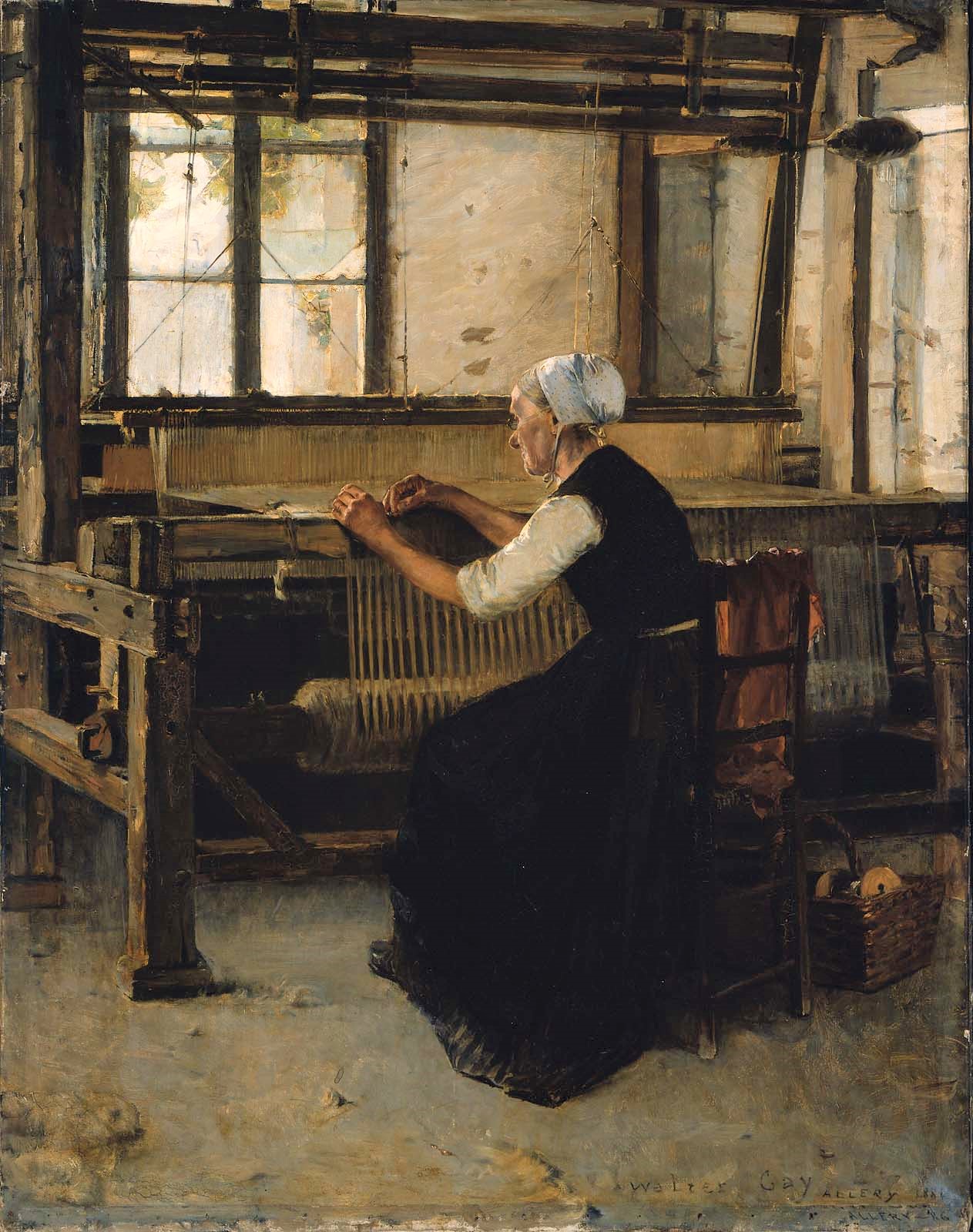 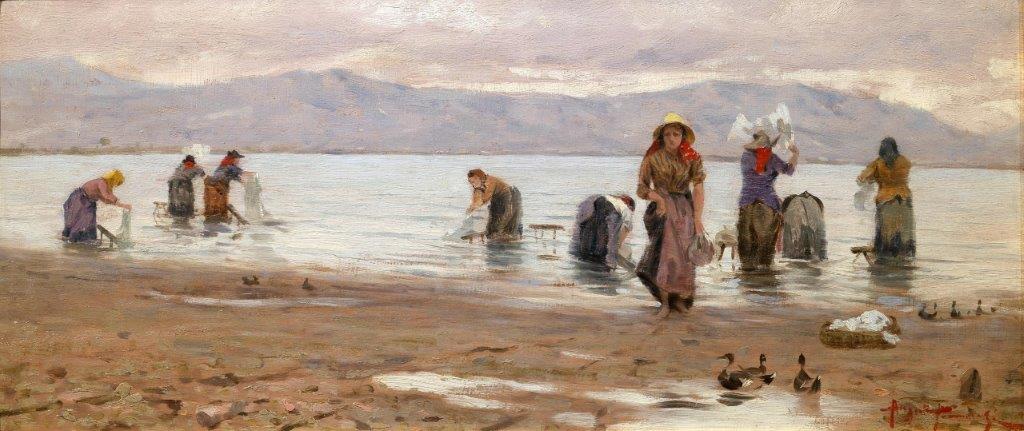 washerwomen
weavers
‹#›
What was everyday life like?
mothers
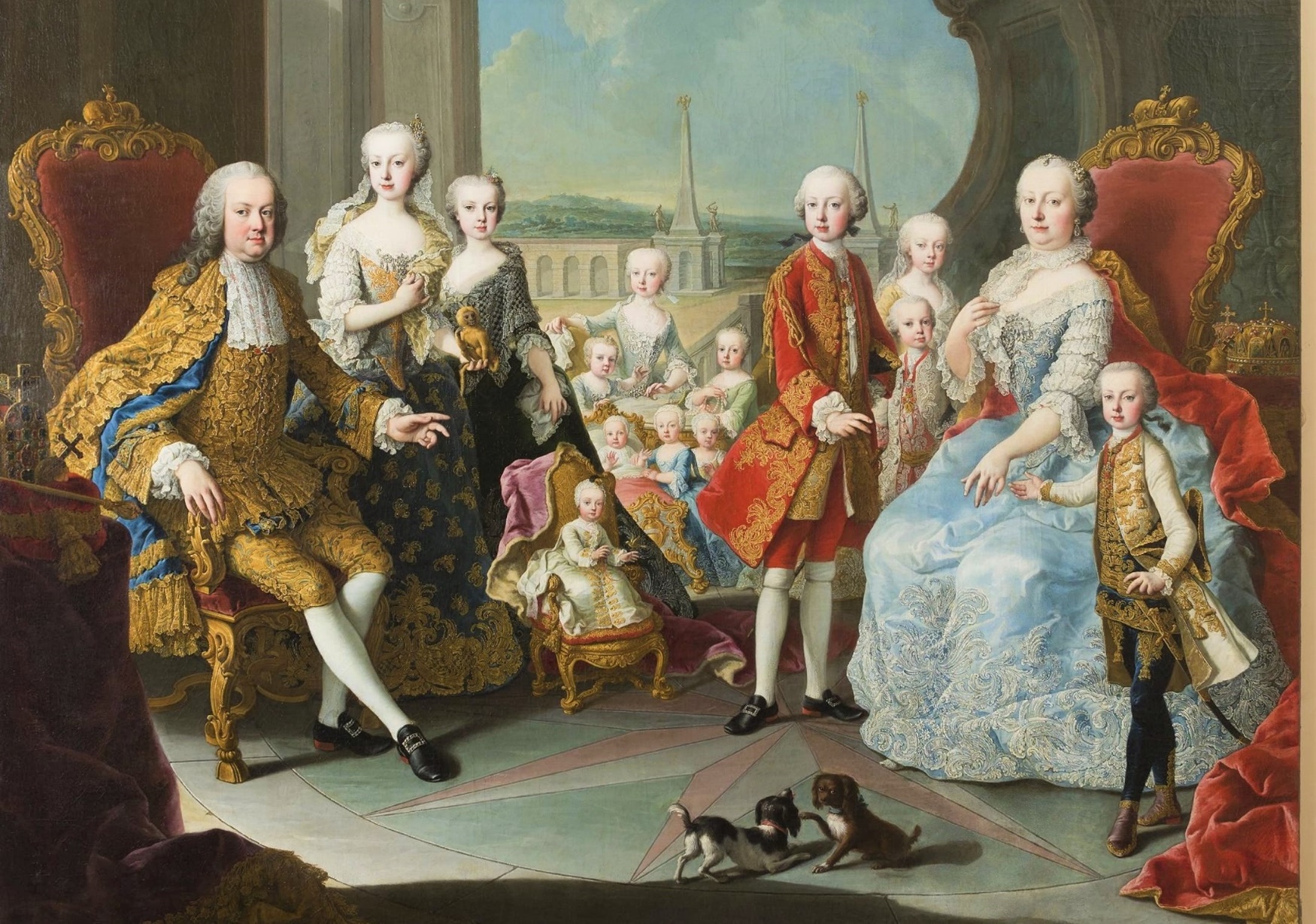 ‹#›
Industrial Revolution
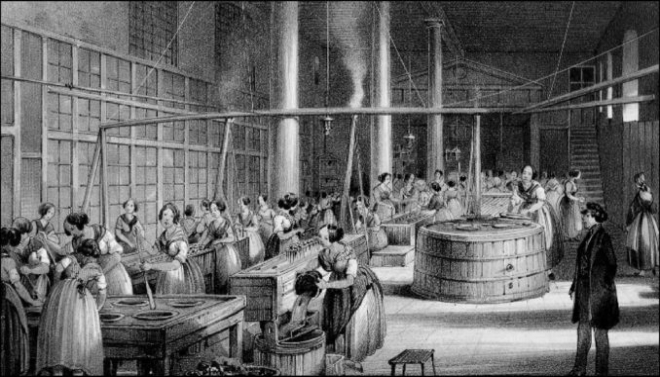 ‹#›
Fighting for rights!
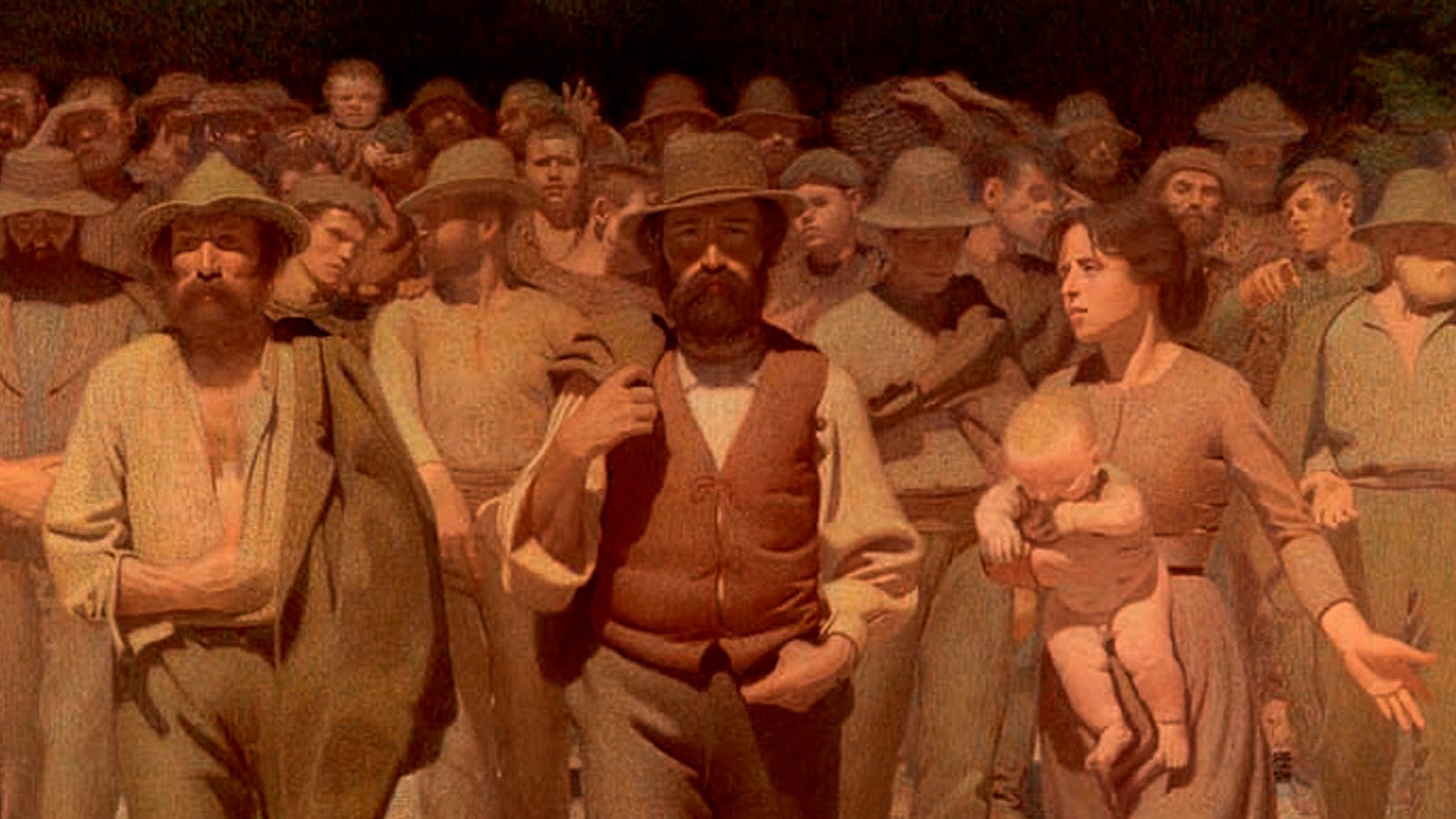 ‹#›
Claiming vote
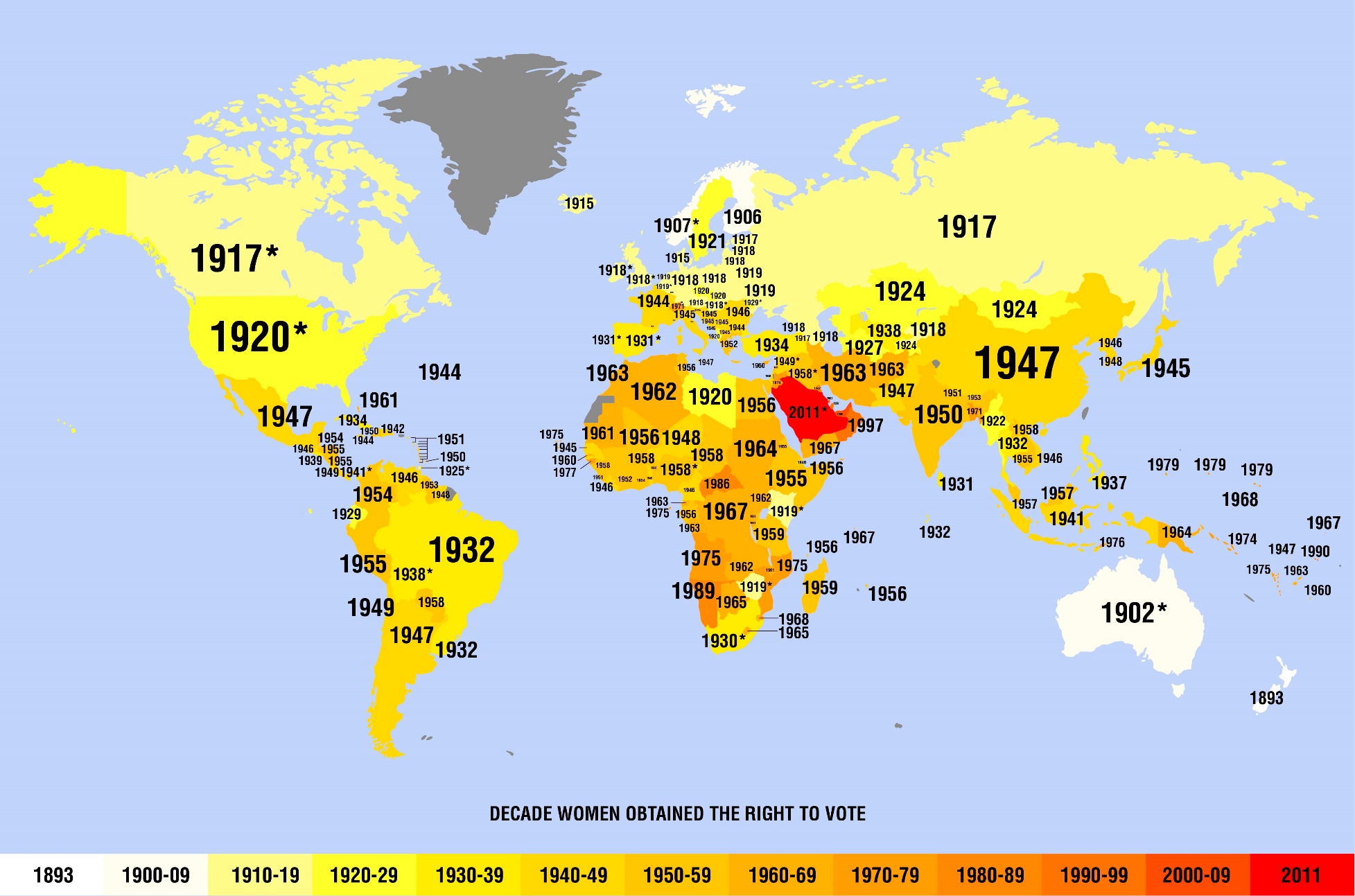 ‹#›
Claiming vote in our countries
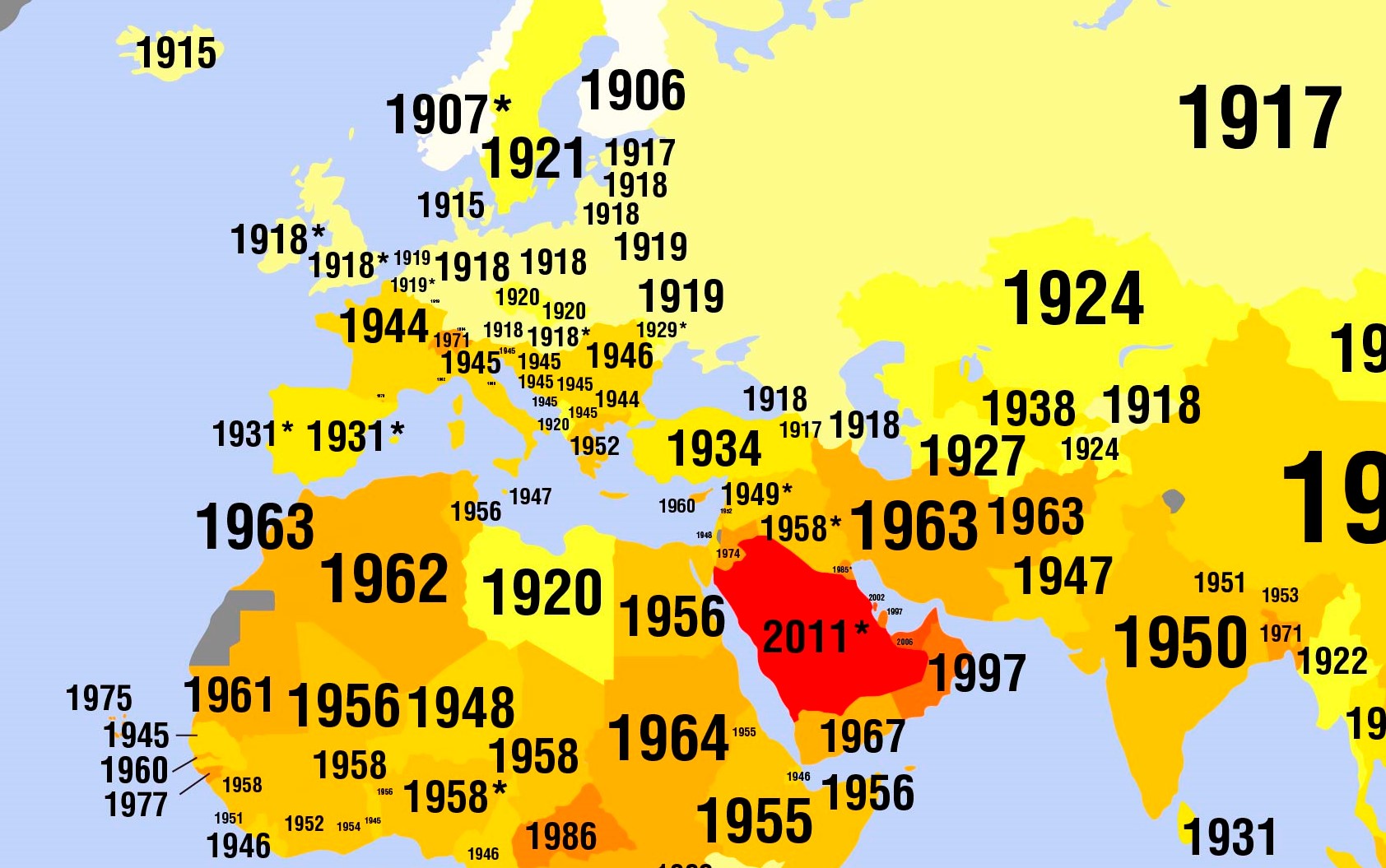 ‹#›
Forerunners
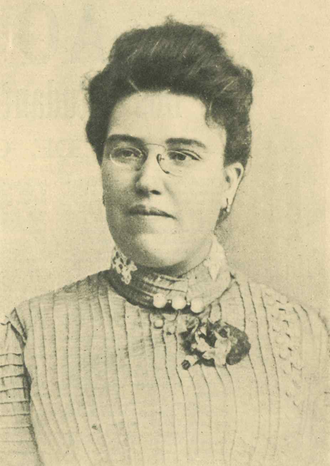 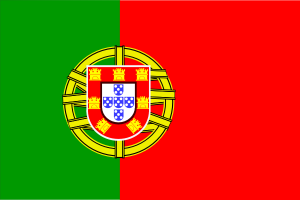 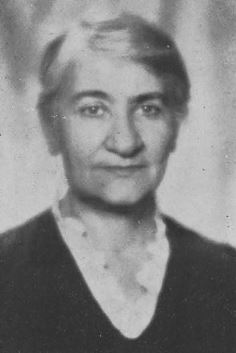 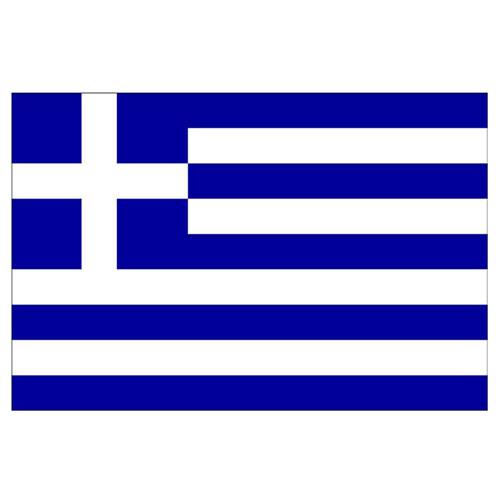 Anna Apostolaki (1880-1958)
Archaeologist, museums director
Ana de Castro Osorio (1872-1935)
Feminist, political activist
‹#›
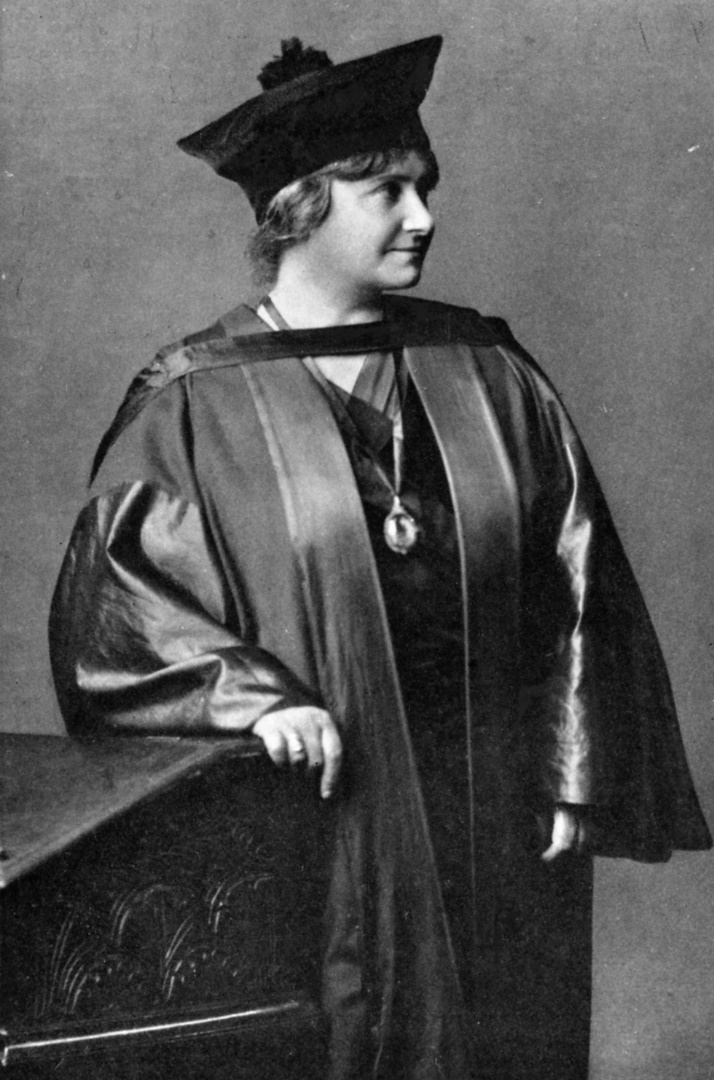 Forerunners
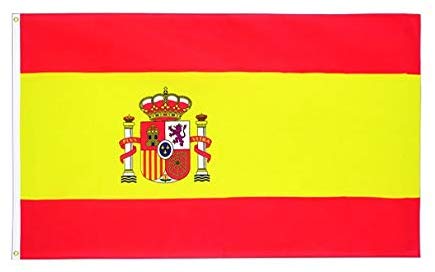 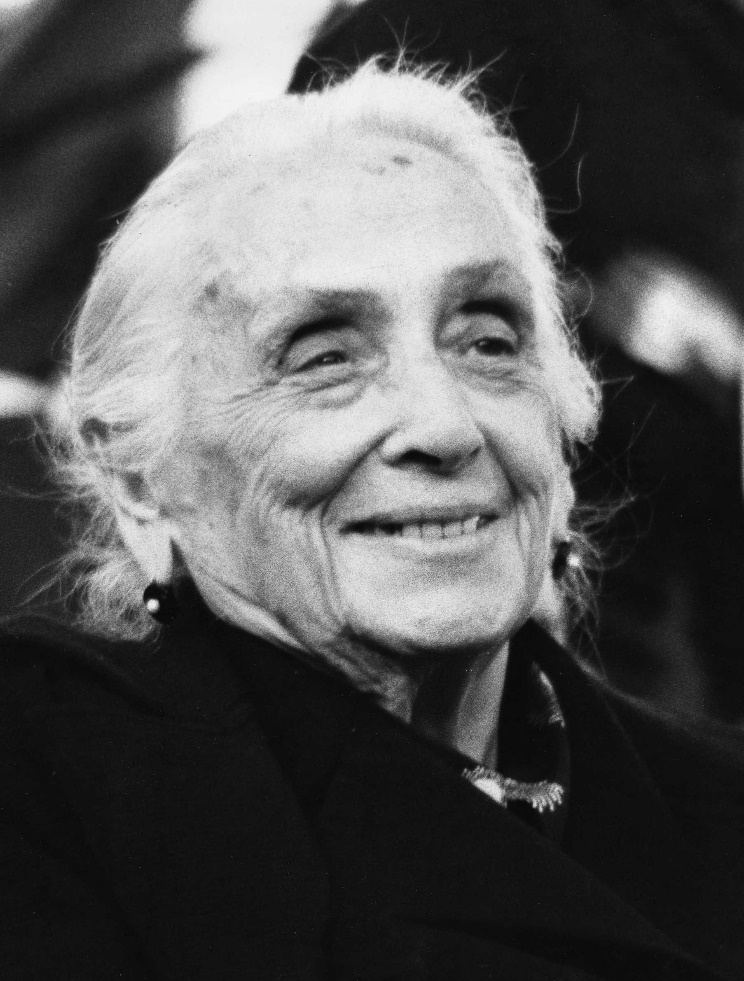 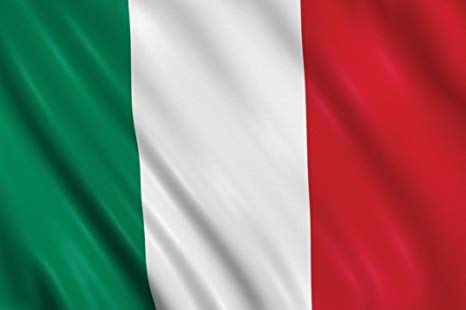 Maria Montessori (1870-1952)
Physician, educator, pedagogist
Dolores Ibarruri (1895-1989)
The Passionflower»
Heroin of the Spanish civil war
‹#›
8th March from 1909 on: Woman’s Day
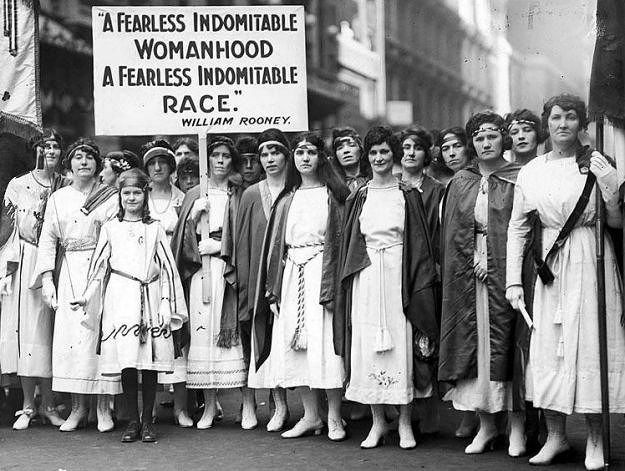 ‹#›
1st World War
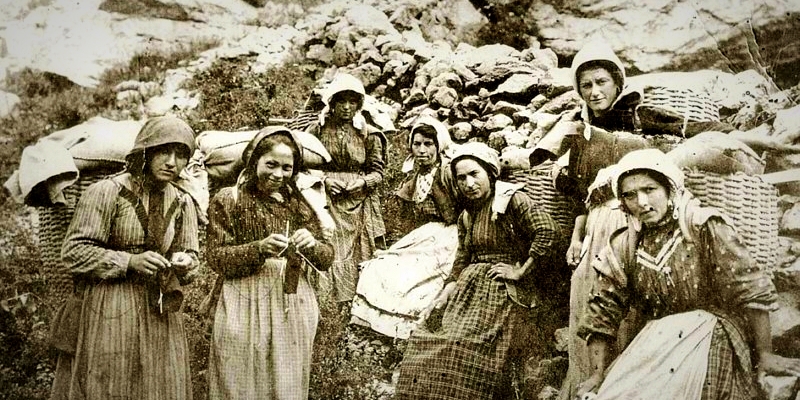 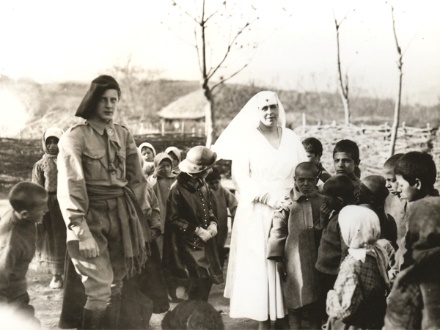 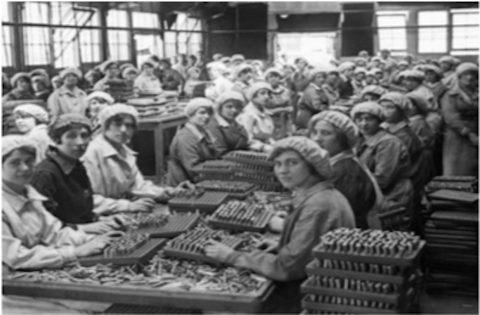 Nurses, carriers, workers in factories in place of men sent to the war front
‹#›
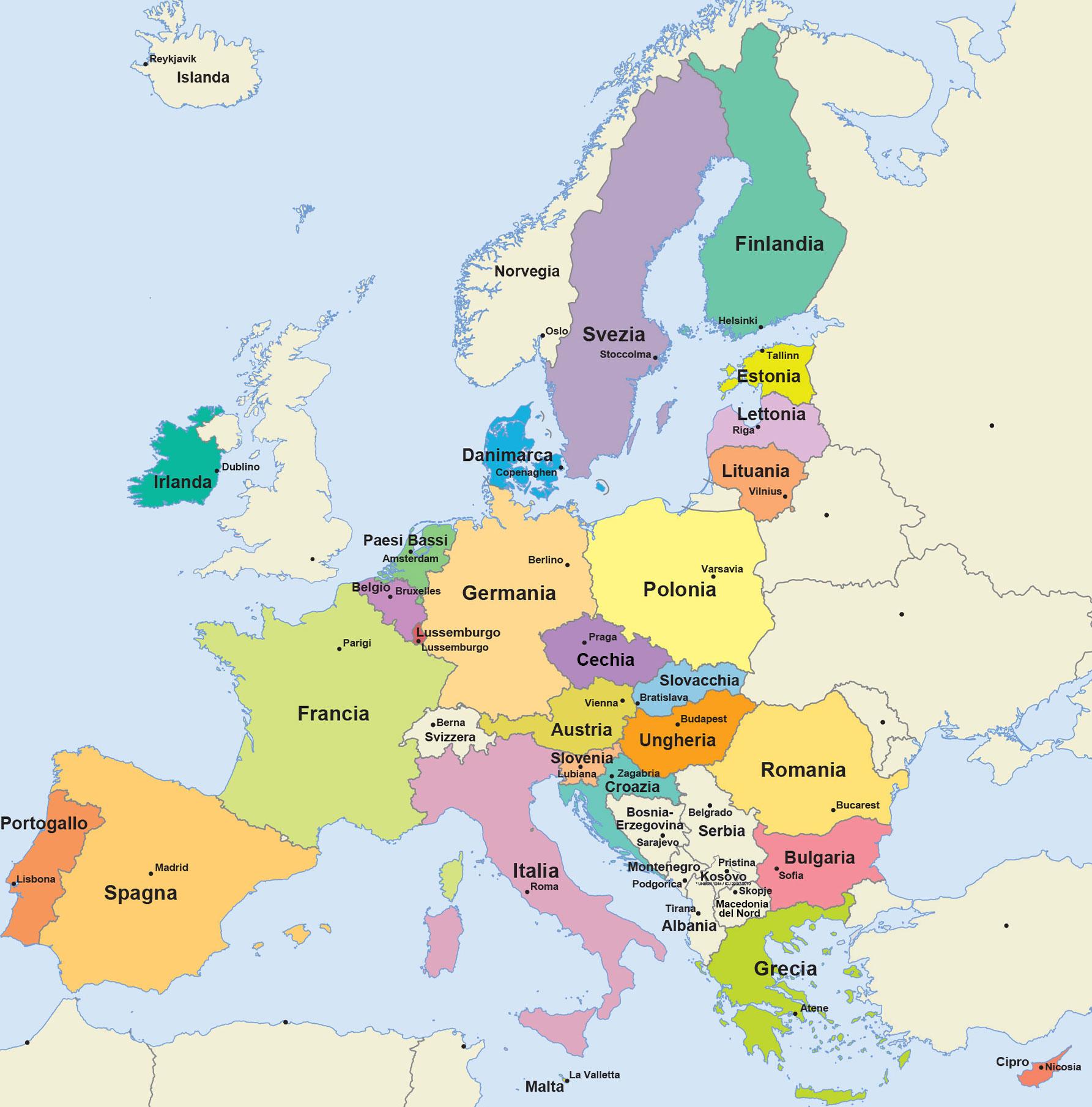 Our 
common 
present
European Union
‹#›
After 2nd World War after the end of illiberal regimensafter the economic development
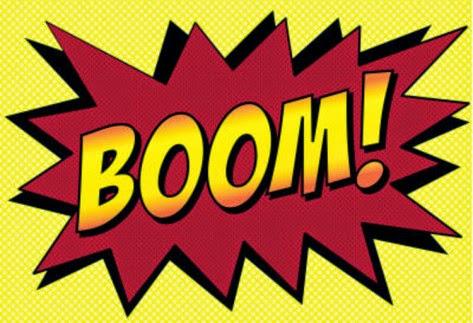 ‹#›
Nowadays
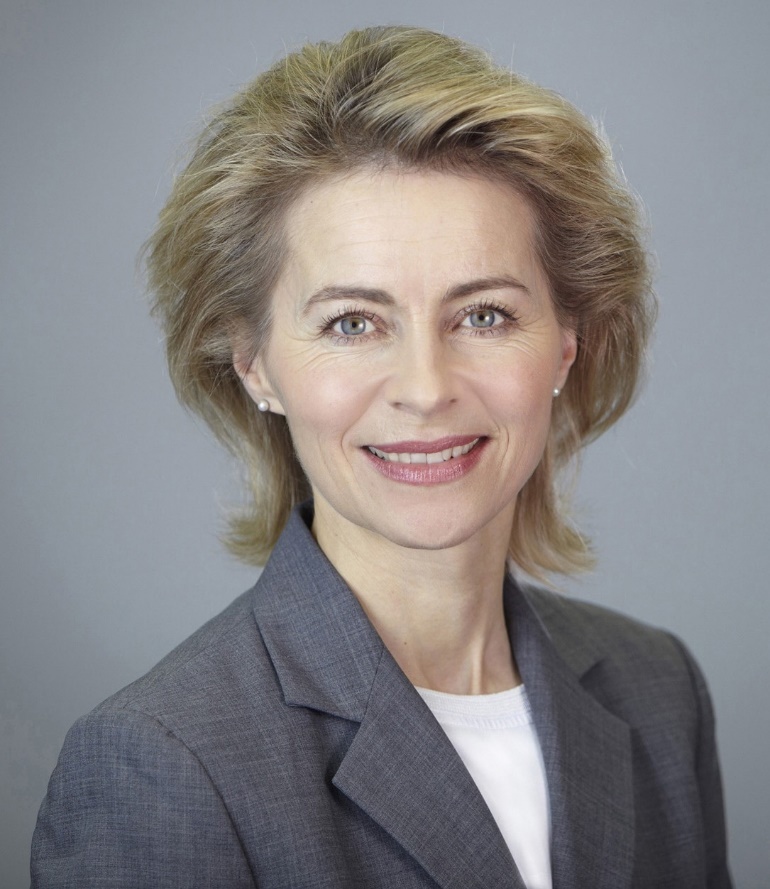 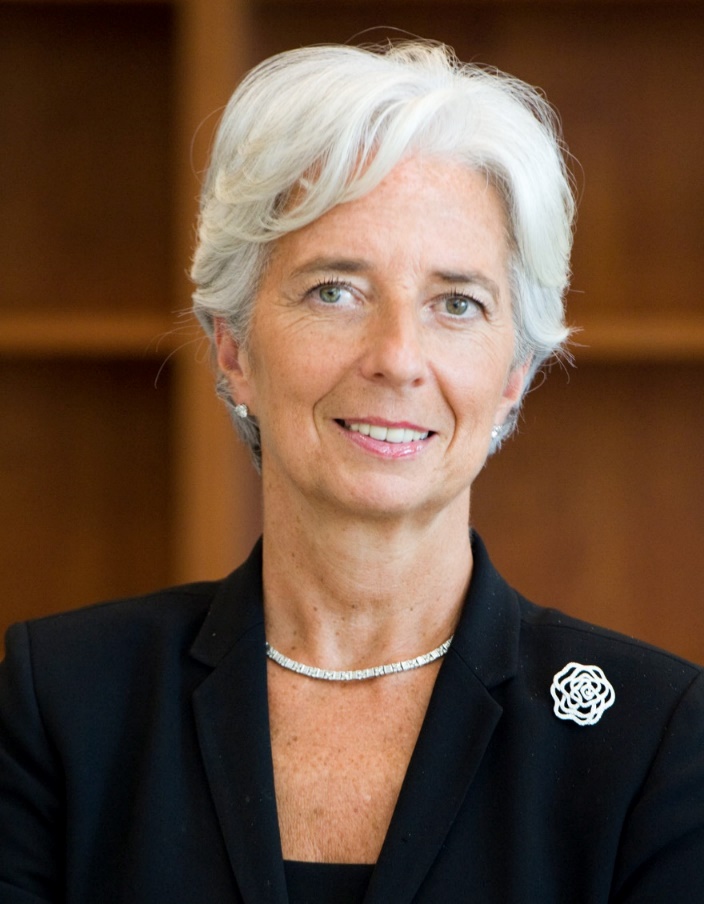 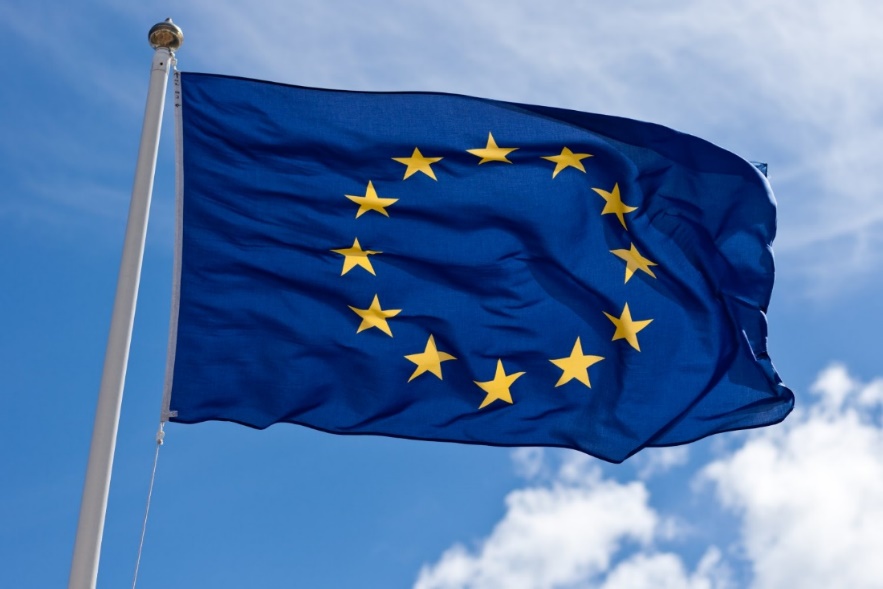 Ursula von Der Leyen
President 
of the European Commission
Christine Lagarde
President
Of the European Central Bank
‹#›
Nowadays
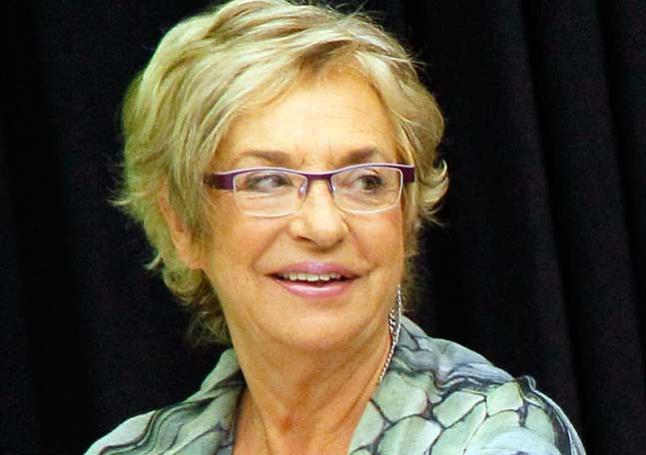 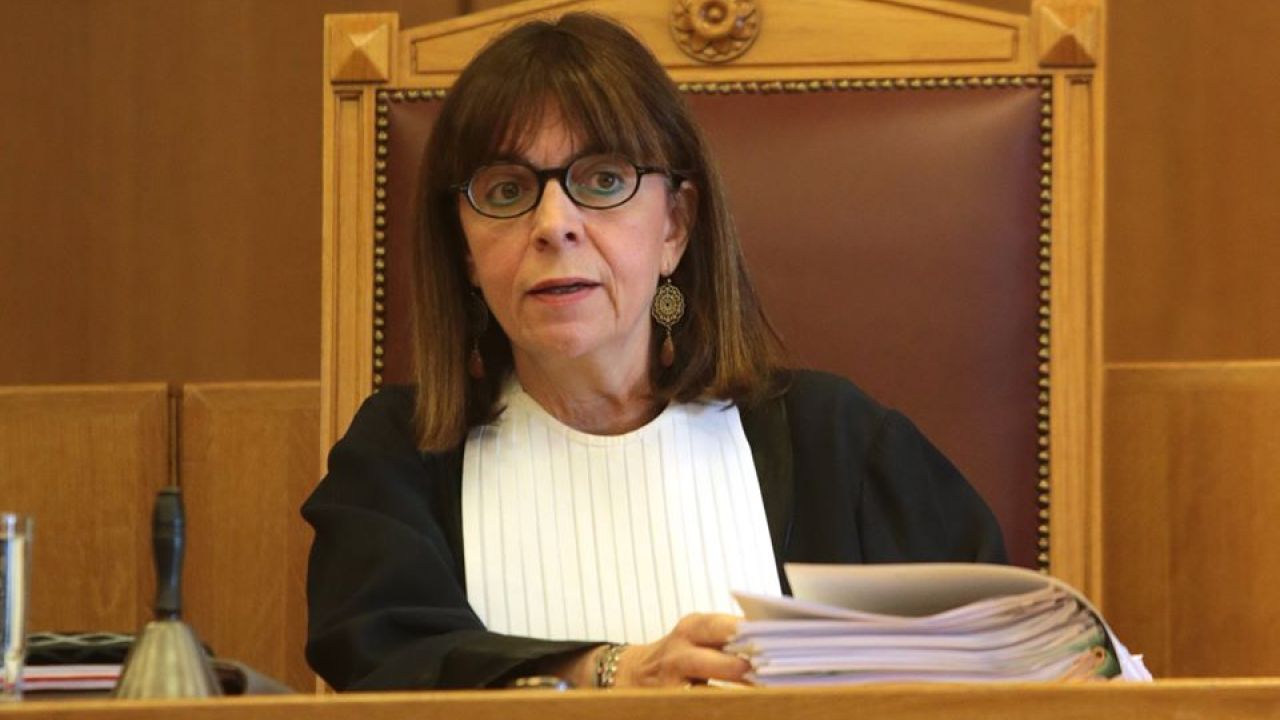 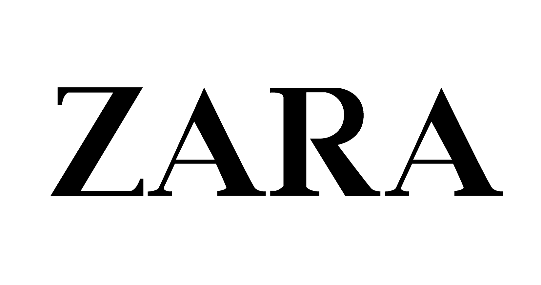 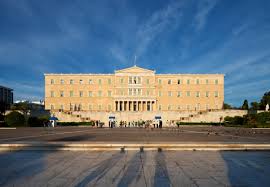 Ekaterini Sakellaropoulou
Greek Republic President
Rosalìa Mera Goyenechea
Spanish entrepreneur
‹#›
Nowadays
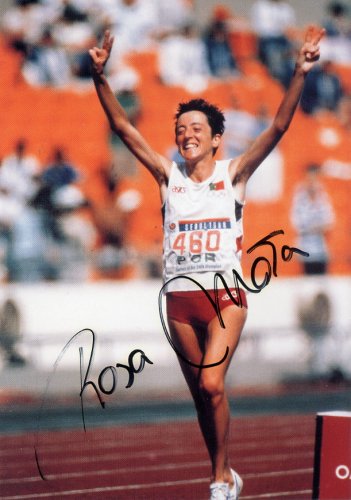 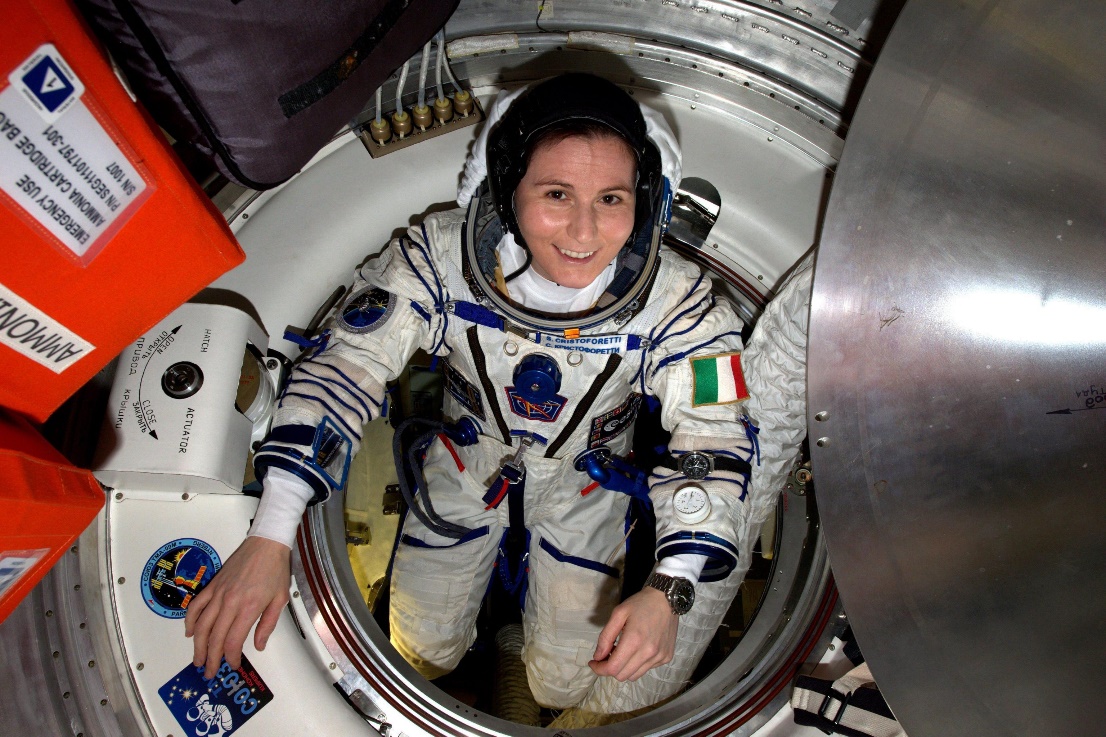 Samantha Cristoforetti
Pilot, engineer, European Space Agency astronaut
Rosa Mota
First female Olympic gold
Olympics-World-European Marathon Champion
‹#›
to conclude
‹#›
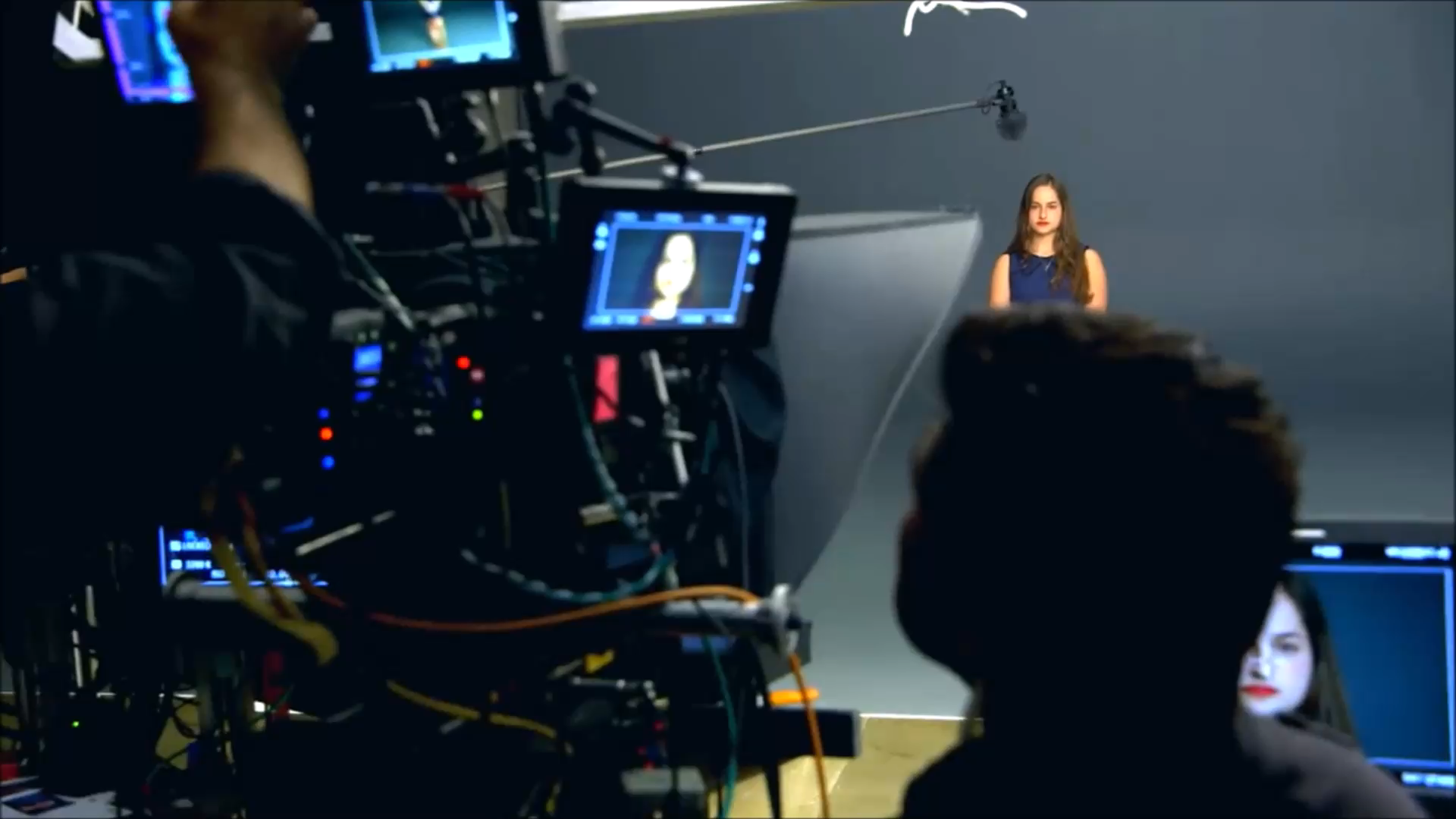 ‹#›
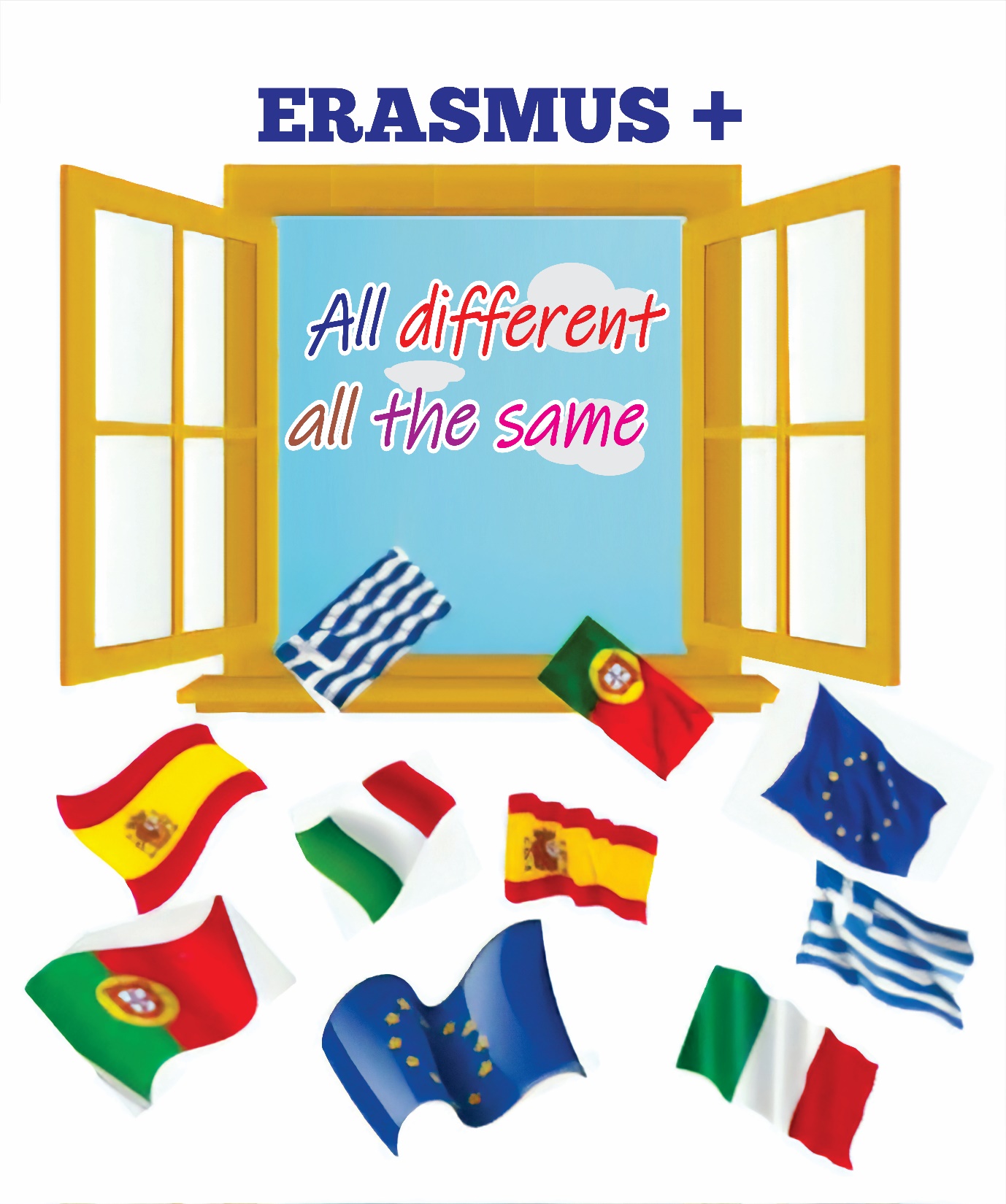 2nd  meeting

Women who made a difference

Istituto Comprensivo Perugia 3, Perugia, Italy

24-28 February 2020
Thank you
‹#›